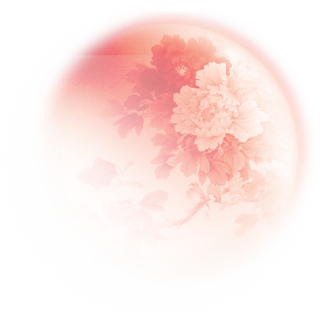 Unit 4
I used to be afraid of the dark.
Section A  (第2课时)
WWW.PPT818.COM
Warming up
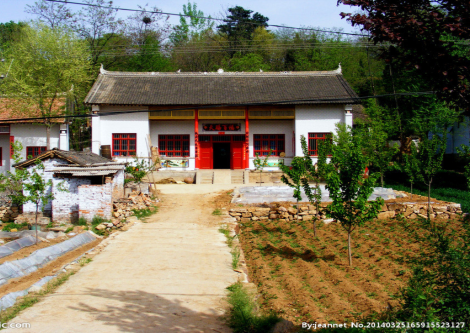 1.What was your life like in the past? And now?
2.How did your life change?
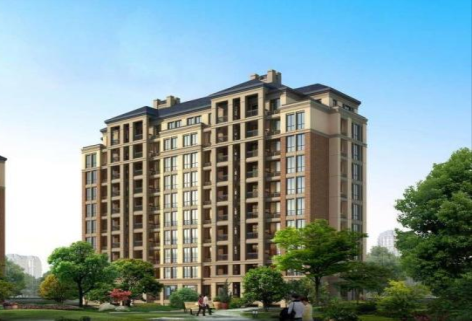 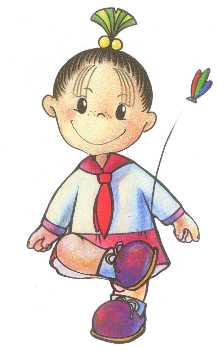 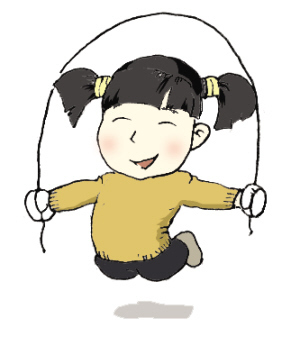 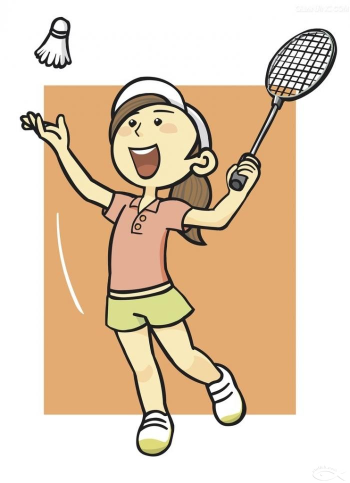 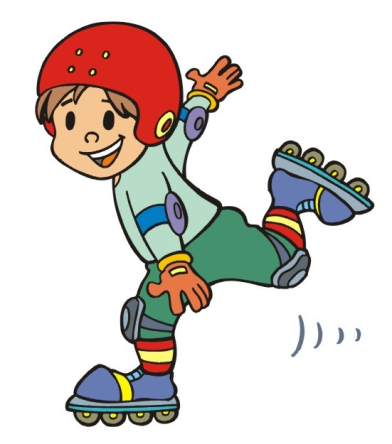 Read the article and identify the paragraphs [1-3] in which the following information appears.
3a
____how Candy's life has changed
  ____Candy's advice to young people
  ____Candy's background
2
3
1
From Shy Girl to Pop Star
1  For this month's Young World magazine, I interviewed 
    19-year-old Asian pop star Candy Wang. Candy told me that
    she used to be really shy and took up singing to deal with
    her shyness. As she got better, she dared to sing in front of 
    her class, and then for the whole school. Now she's not shy 
    anymore and loves singing in front of crowds.
2   I asked Candy how life was different after she 
    became famous. She explained that there are 
    many good things, like being able to travel and meet new
    people all the time. "I didn't use to be popular in school, but 
    now I get tons of attention everywhere I go." However, too 
    much attention can also be a bad thing. "I always have to
    worry about how I appear to others, and I have to be very 
    careful about what I say or do. And I don't have much private 
    time anymore. Hanging out with friends is almost impossible
    for me now because there are always guards around me."
3  What does Candy have to say to all those 
    young people who want to become famous? 
    "Well," she begins slowly, "you have to be 
    prepared to give up your normal life. You can 
    never imagine how difficult the road to success
    is. Many times I thought about giving up, but I fought on. 
    You really require a lot of talent and hard work to succeed.
    Only a very small number of people make it to the top."
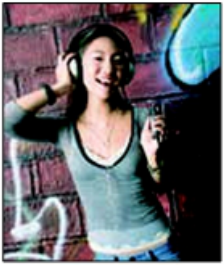 Read the article again and complete the 
sentences about Candy.
3b
1. She used to be shy, but now she's not shy ________.
 3. She didn't use to be ________ in school, but now she
     gets lots of attention. 
 4. She used to _________ with friends, but it is almost
     impossible now. 
 5. She didn't use to ___________ how she appears to 
     others, but now she does.
anymore
popular
hang out
worry about
Suppose you are the interviewer and your partner is Candy. Ask and answer questions.
3c
Interviewer: Candy, how has your life changed?
Candy: I used to be shy, but now I'm not shy anymore.
Interviewer: How was your life different after you 
                   become famous?
Candy: ...
Language Points
1.Candy told me that she used to be really shy and took up singing to deal with her shyness. 坎迪告诉我她过去非常害羞，于是开始唱歌来对付她的羞怯。（教材第27页）
take up 意为“开始做”，通常指开始某项工作、某个爱好等。尤其指做以前从未做过的事或作为消遣的事。
take up doing sth.意为“开始做某事”。
    e.g.:He is going to take up a hobby like painting.
    My father took up learning English at the age of forty.
deal with 意为“对付；应付”。
    e.g.:He has learned to deal with all kinds of difficulties.
辨析：deal with 与 do with
①deal with 与 do with二者都可以用来表示“处理”，
      deal侧重于方式、方法，do侧重于对象。在特殊疑问句中，
       deal with 与how 连用，do with则与what 连用。
           e.g.:I don’t know how they deal with the problem.
         =I don’t know what they do with the problem.
②deal with还有一个需要注意的地方：
     在动词不定式短语 to deal with中，必须带宾语。
           e.g.:I don’t know how to deal with it.
2. I always have to worry about how I appear to 
   others,and I have to be very careful about what 
    I say or do.  我总是不得不为怎样出现在别人面前而担忧，
    并且我必须注意我说的话和所做的事。（教材第27页）
worry about 意为“为……担心，为……担忧，为……烦恼”。
     e.g.:She always worries about some little things.
     Don’t worry about your son and he is well.
【拓展】worry的过去分词可转化为形容词使用，构成
               be worried about，相当于worry about。
     e.g.:Mothers are always worried about their children.
   =Mothers always worry about their children.
3. Hanging out with friends is almost impossible for me now because there are always guards around me.现在对于我来说和朋友们一起闲逛几乎是不可能的，因为在我的周围总是有警卫。（教材第27页）
① hang out意为“闲逛；闲荡”。
        e.g.:Where does he hang out these days?
② guard此处用作可数名词，意为“守卫，警卫”。
        e.g.:The camp guards changed every night.
【拓展】guard还可以用作动词，意为“防卫；警卫；看守”。
        e.g.:The dog guarded the house.
4. . . .you have to be prepared to give up your 
     normal life. ……你必须准备好放弃你的正常生活。（教材第27页）
be prepared to do sth. 意为“准备好做某事，愿意做某事”。
      e.g.:I am prepared to take the exam.
【拓展】be prepared for 意为“为……做好准备”。
give up意为“放弃”,其后可接名词、代词或动词-ing形式作宾语。give up是动副型短语，后接代词作宾语时，应将代词放在give 和 up之间。
      e.g.:We should never give up hope.
      English is very important. Don’t give it up.
      I will never give up doing sports because I hope I will be healthier.
Exercise
一、根据首字母提示补全单词。
1. The boy d____ to talk back (顶嘴) in class.
    The teacher is very angry.
2. The young man isn't a boss. He is only a g_____.
    Look!He is standing at the gate.
3. Can you imagine how difficult the road to s______ is?
    So you must work hard to succeed.
4. If you are p_______ to give up your good job,
     you can go with me.
ares
uard
uccess
repared
二、选择方框中的短语，用其正确形式填空。
    take up    think about    hang out    deal with    not ... anymore
   1. Mo Yan ________ writing for many years. 
       He is very famous in the field.
   2. Maybe nobody _________ in the city because the city is 
       polluted badly.
   3. He will _________ the problem by himself.
   4. The monkey _________appear to us ________.
   5. I'm ____________ giving up my good life and will have 
       a hard life.
takes up
hangs out
deal with
anymore
didn't
thinking about
Homework
1.Learn the new words and expressions by heart.
2.Retell the story according to key words.
Thank you!